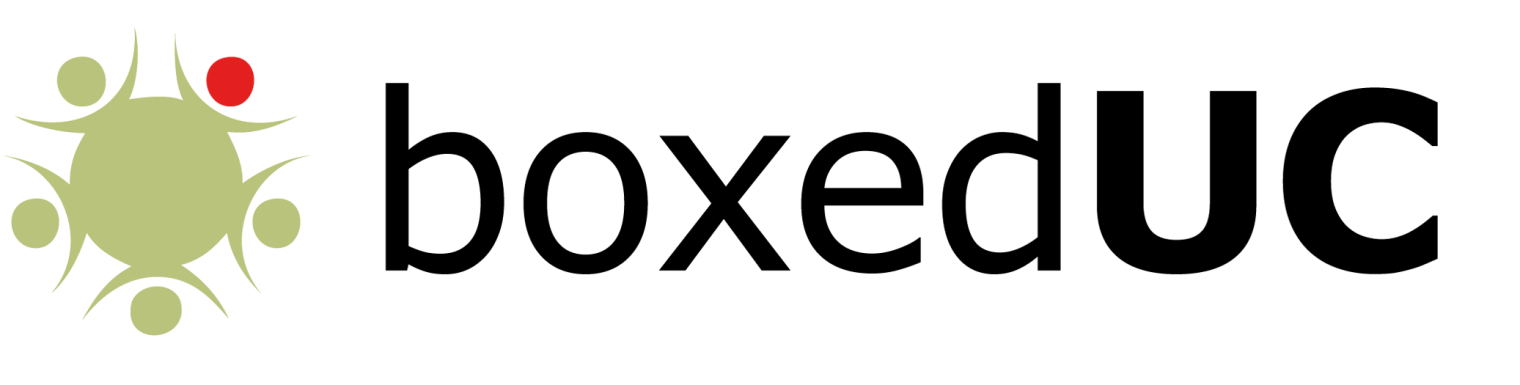 Workshop
Andrea Acquaroni
4/3/2011Microsoft TVP Reading
boxedUC
What is boxedUC?
boxedUC is an innovative “appliance as a service”
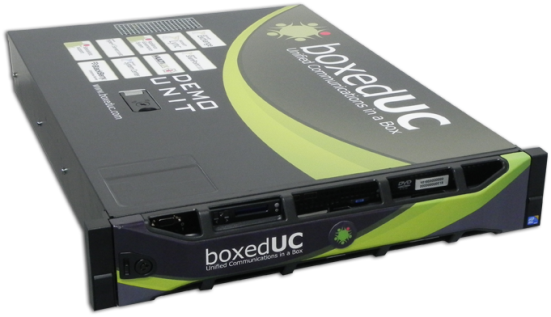 Extended Cloud
Remote services
Single server
Monitoring
On-premise deployment
Update
Full Microsoft UC
Security
Plug’n’Play
Technical Support
Self-Management tools
Appliance Governance System
[Speaker Notes: BoxedUC is an appliance as a service. The innovation we’ve introduced is in this statement in which we find the word APPLIANCE and the word SERVICE, normally connected with different ways to run IT systems.

APPLIANCE: we have a (CLICK) Single server which will be deployed (CLICK) on customer’s premises through wich will be provided (CLICK) all the Unified Communications services from Microsoft. As it’s an appliance, it engineered to be (CLICK) Plug’n’Play, so very smart and quick to be set up, and it’s provided with (CLICK) smart self-management tools – dev by FD - allowing the customer to manage end-user resources by himself and (CLICK) a system which takes care of the health of the system, developed by FD and calle AGS.

SERVICE: boxedUC introduces a model, typical of «in the cloud» services; thanks to a stack of (CLICK) remote services, provided by infrastructures co-located in professional IDCs and by a skilled staff of engineers, boxedUC could be considered by the customer a sort of BLACKBOX; in this way the customer will have an experience similar to the SaaS / In the Cloud services which allows him to concentrate on his core business and forget the issues connected to running an IT infrastructure (which normally is not the core business of the client). 
Thanks to this services, which are called ‘the Extended Cloud’, the appliance is, even if deployed on customer’s premises, (CLICK) monitored H24x365 , (CLICK_ CLICK) Updated constantly with security critical patches and application fixes and updates; The partner will access to a specialistic live support, in ITIL standard, helping to fix any issue.]
Microsoft Technology
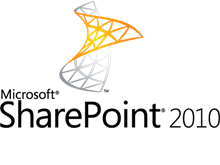 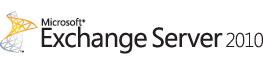 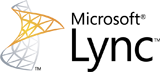 Hyper-V
Windows 2008 R2 Ent/Data Center Edition
[Speaker Notes: Microsoft Technology

Wave 14

Hyper-V]
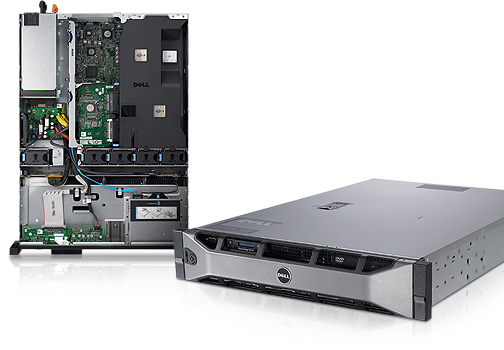 Engineering
DMZ / FRONT-END NETWORK
RV. PROXY
EX2010
CAS
LYNC FE
…
FIREWALL
BACK-END
AD
EX2010MBX
LYNC
FE
…
Hypervizor
AGS - ORCHESTRATION SERVICE
AGS  - SERVICE CONSOLE
[Speaker Notes: - Pre configured Hypervizor on W2008 R2 ent/dc

Networking / Firewaiilng (security) -> Stand alone, behind a fw… no overlap, no NAT issues  etc

- UC Farm - Best practices for MSFT UC

AGS – Orchestration Service (See Afer)

AGS- Service Console (See After)]
Appliance Governance System
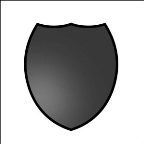 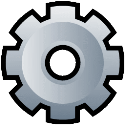 SECURITY PATCHING
PATCHING
Extended Cloud
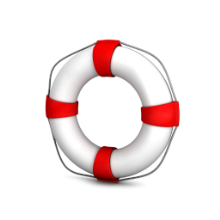 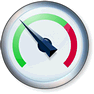 REMOTE MONITORING
SUPPORT
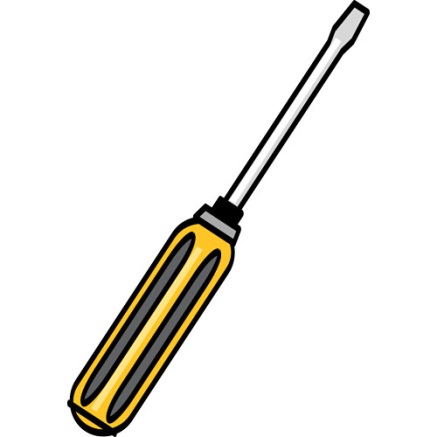 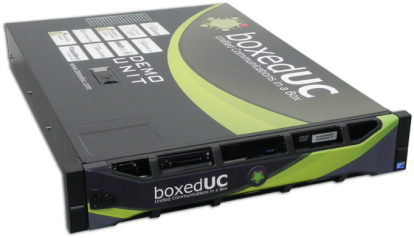 SERVICE CONSOLE
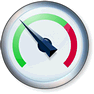 LOCAL MONITORING
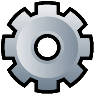 boxedUC
ORCHESTRATION SERVICE
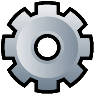 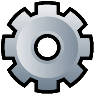 [Speaker Notes: THANKS AGS ->  boxedUC NOT A STANDARD DEPLOYMENT 

BUT =  FULLY MANAGED ENVIROMENT =  BLACKBOX FOR THE CUSTOMER

AGS = LOCAL SOFTWARE + REMOTE SERVICES

LOCAL SOFTWARE 
    - ORCHESTRATION SERVICE
    - LOCAL MONITORING
    - SERVICE CONSOLE

EXTENDED CLOUD (REMOTE SERVICE AS A aaS SOLUTION)
    - SECURITY CRITICAL PATCHING
    - PATCHING (UP-TO-DATE)
    - REMOTE MONITORING (FROM THE OUTSIDE)
    - SPECIALISTIC SUPPORT]
Self-Management and provisioning
Active 
Directory
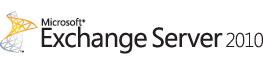 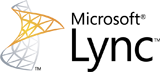 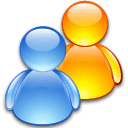 resources
user
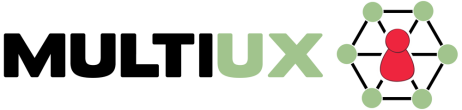 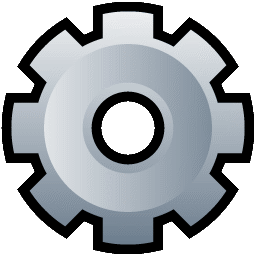 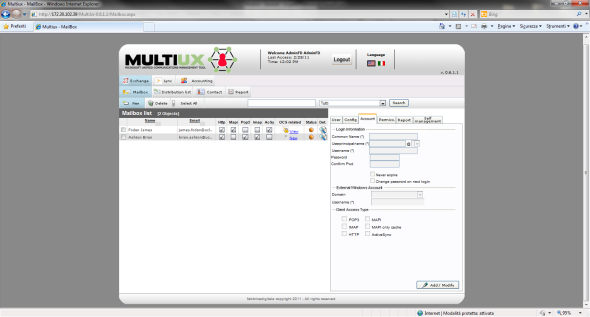 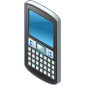 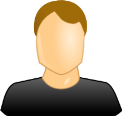 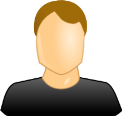 WEB CONSOLE
MOBILE
SDK / XML
[Speaker Notes: Target is to make easier for the cutomer to use UC technology.

Interaction with boxedUC MUST be very smart and must no required skills.

MultiUX, developed by FD and embedded in bUC, is a software which integrates the management of all servers of the architecture providing easy of access tools for the customer.

We have:
Web console
Mobile access for emergency operations
XML]
Market
Sizing
SILVER
GOLD
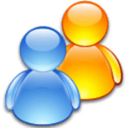 250
500
+
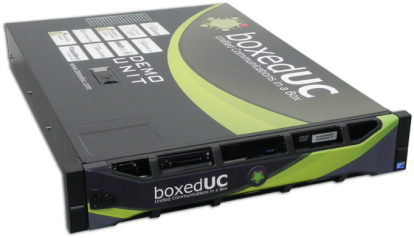 High
Availability
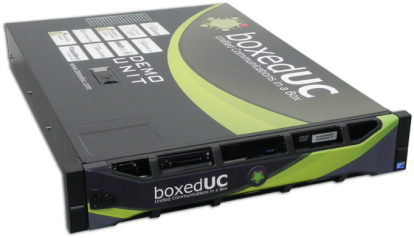 [Speaker Notes: AGS makes boxedUC not a standard deployment of UC but a fully controlled anviroment – targeting the customer has to feel the bUC like a blackbox -.

AGS is composed by a stack of softwares and remote services managing the status of the appliance and of the whole services]
Enterprise voice
Integration of local PSTN / PBX
 
Support for SIP trunks

Integrations of SIP phones

…
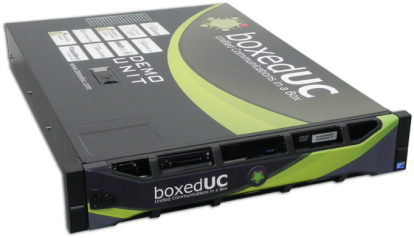 +
Support for Lync certified media gateway
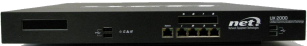 [Speaker Notes: Cloud – no voice
Compatibility with all Lync-certified media gateways (citare il media by-pass?)]
Branch offices
CORPORATE
UC
INFRASTRUCTURE
PSTN
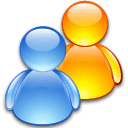 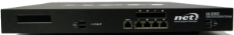 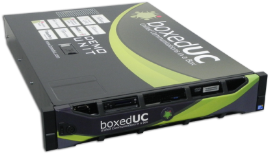 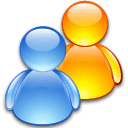 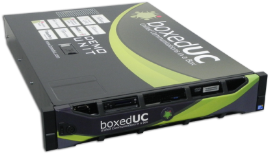 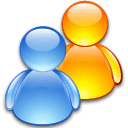 Integrate quickly branch offices with standard Microsoft architecture
Integration of user identity ( Resource Forest Model )
Fast deployment
Run local enterprise voice
Proof of Concept
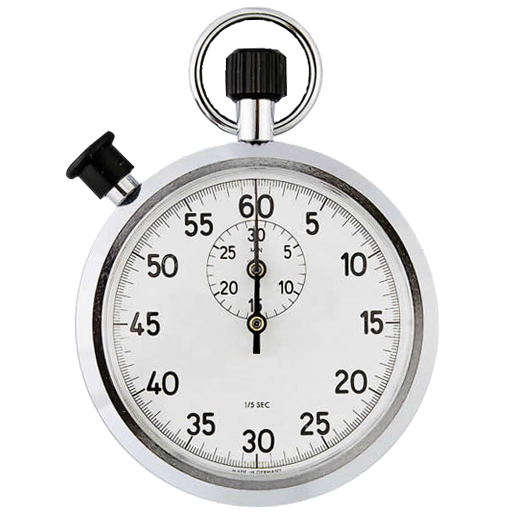 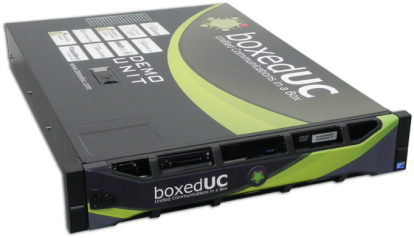 Fast deployment
Limited duration
[Speaker Notes: 1) FAST DEPLOY

2) LIMITED DURATION]
Local storage of data
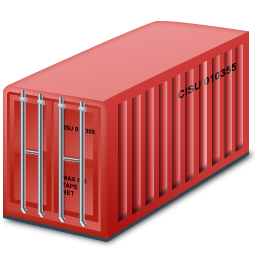 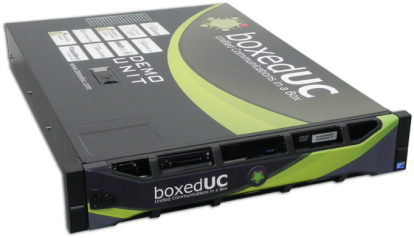 Keep data on-premises
Match internal policies
Match law regulations
[Speaker Notes: KEEP DATA ONPREMISES

MATCH INTERNAL POLICIES

MATCH LAW REGULATIONS]
Bypassing poor bandwith issues
In the CLOUD
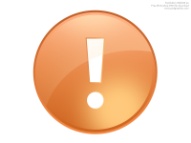 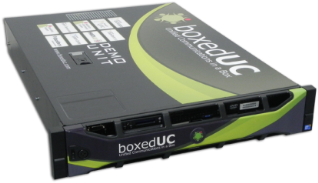 CUSTOMER PREMISES
CUSTOMER PREMISES
Roadmap
Office 365 Mixed-Mode
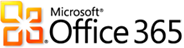 Mixed-Mode between boxedUC and Office 365 allows to run UC services for the same customer on-premises and in the Cloud at the same time.
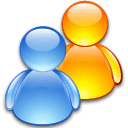 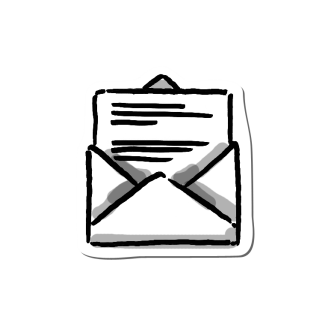 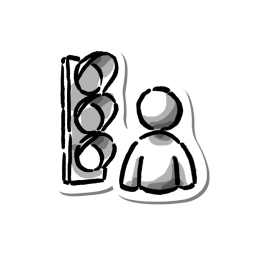 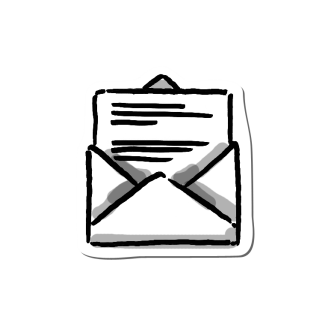 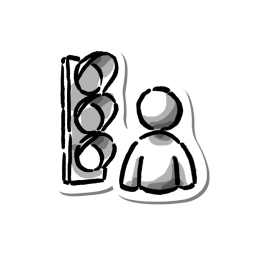 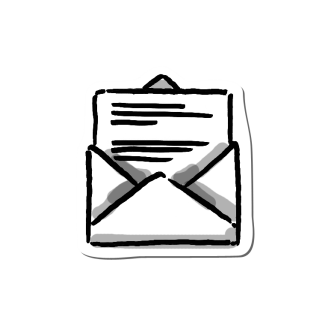 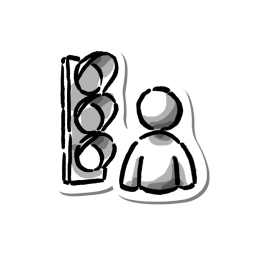 Customers will be able to deploy and move Exchange mailboxes and Lync users transparently from O365 and boxedUC transparently.
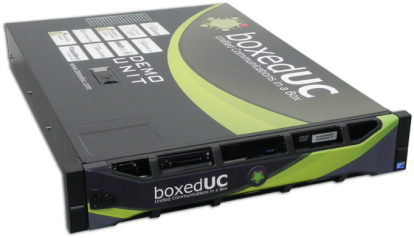 ON-PREMISES
Office 365 Mixed-Mode
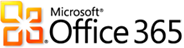 Syncronization of users
Single Sign On
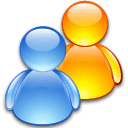 From MultiUx customer can administrate mailboxes and users both in boxedUC or in the Cloud
Enterprise Voice deployments (with local media gateway) are guaranteed by the on-premise boxedUC.
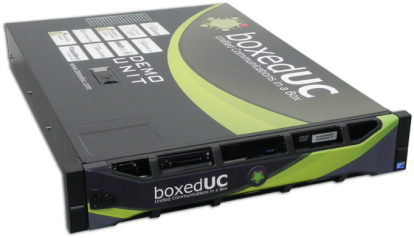 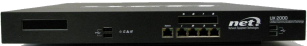 Local data storage for sub-set of mailboxes
ON-PREMISES
[Speaker Notes: SYNC USERS
SSO
MUX MANAGEMENT
ENETERPRISE VOICE BY ON-PREMISE
LOCAL DATA STORAGE FOR ON-PREMISE]
boxedUC ‘LITE’
Target: from few users to 100
GOLD
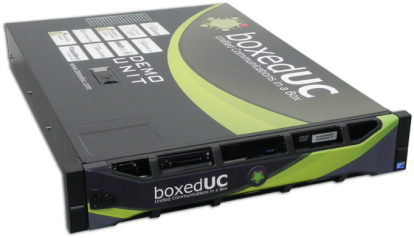 SILVER
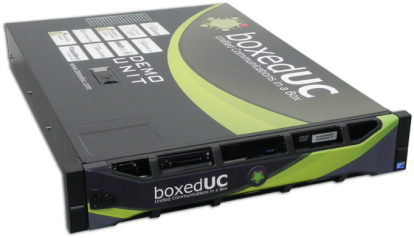 Lighter hardware
LITE
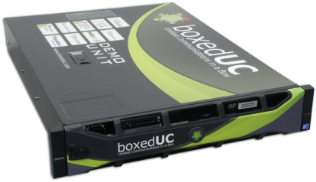 Configuration as SILVER model
Expected reduction of price: 40%
Now in internal R&D incubation
Partner Eco-System
Tech Partner Eco-System
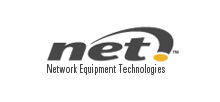 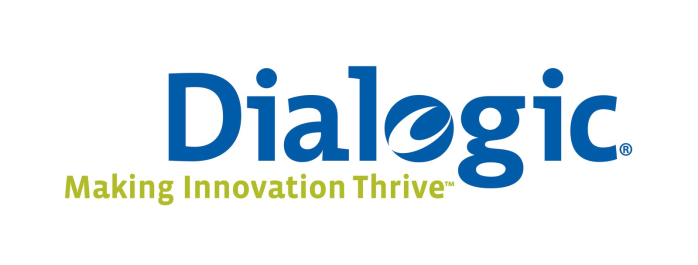 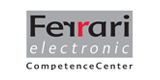